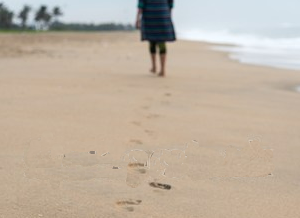 LOKE MATAN NO FUAN: LOLO LIMAN HODI FÓ TULUN
KONFERÉNSIA INTERNASIONÁL KONA-BA ABUZU SEKSUÁL HASORU LABARIK
3 ABRIL 2019
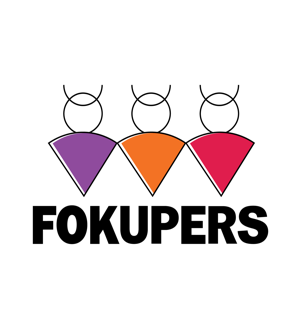 Maria José (Mizé) Guterres
Diretora Fokupers
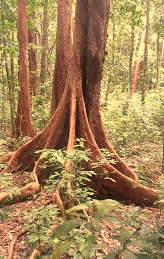 ABUT HOSI ABUZU SEKSUÁL
SISTEMA PATRIARKÁL


NORMA SOSIÁL DISKRIMINATIVU
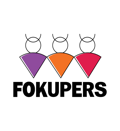 Hamaus, haku’ak, rei ho maneira seksuál
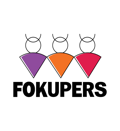 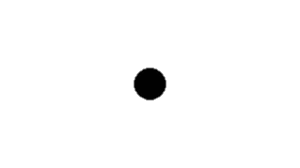 Lamas ka kaer parte isin-lolon sensitivu
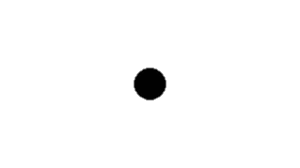 Uza liafuan erótiku, hatudu pornografia
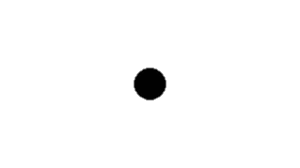 Fó hariis, obriga toba hamutuk
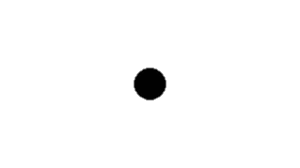 Obriga kaer órgaun sensitivu
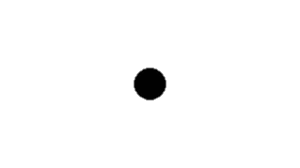 Relasaun seksuál (penetrasaun, orál no anal)
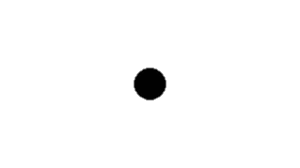 ASAUN ABUZU SEKSUÁL HASORU LABARIK
Ameasa karik fó-sai ba ema seluk
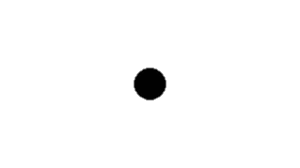 FÍZIKU(diretu)
PSIKOLÓJIKU
Xoke no nega realdiade
Sente la seguru
Nonook no sente mesak
Depresaun (konsekuénsia fízika)
Sente sala
Izola aan
Konfusaun kona-ba sentimentu
La fiar an no la konfia ema seluk
Moe no nonok
Hahlok (inkliu seksuál) la tuir ninia tinan
Isin-rua forsadu
Kanek
IMPAKTU
EKONOMIA
Dependénsia ekonómika (no ta’uk atu ko’alia)
Halo limitasaun ba sira-nia espasu sosializa
Kontrolu ekonomia hosi autór
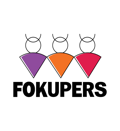 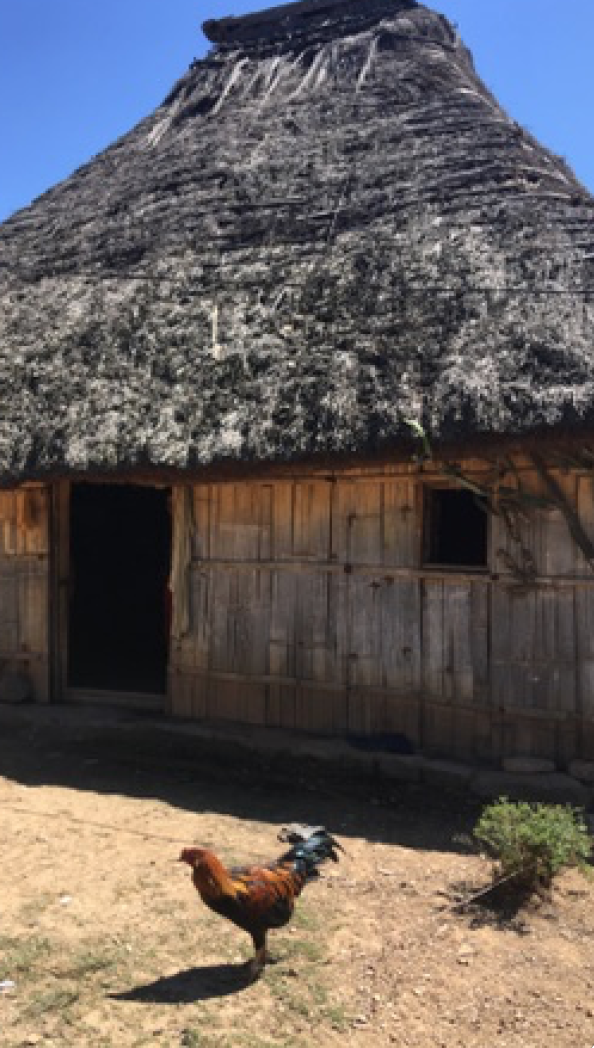 DEZAFIU
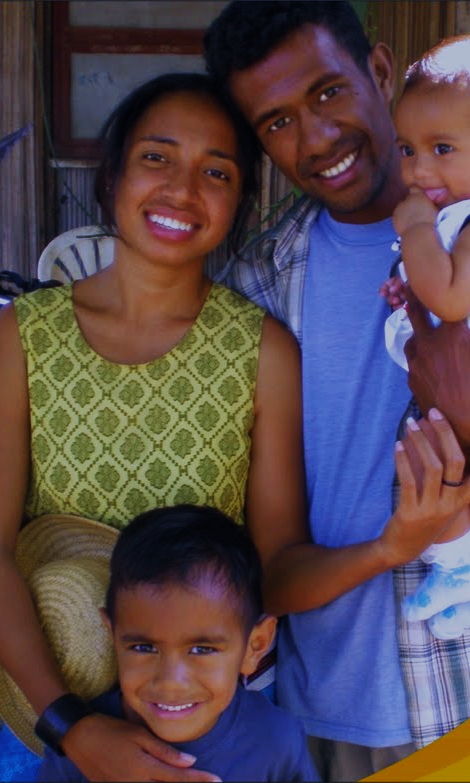 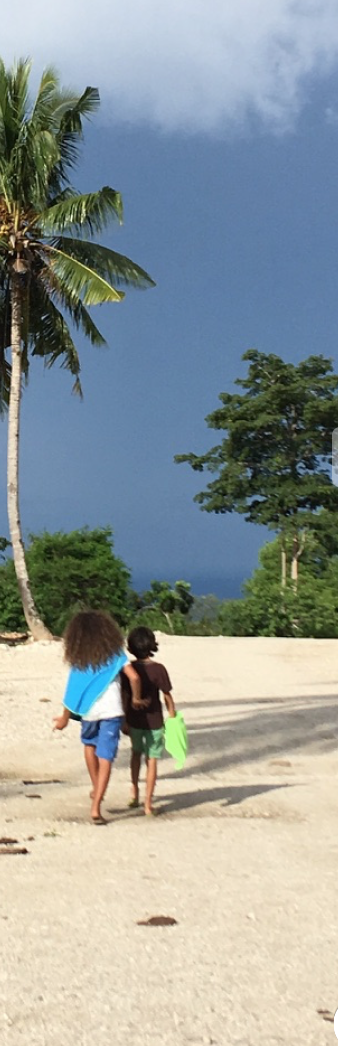 © UNFPA/
Ministério da Saúde
“
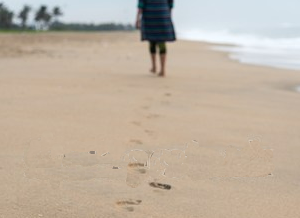 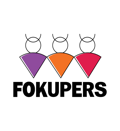 “
Triste tebes, bainhira ha’u-nia inan fó apoia ba ha’u-nia aman ne’ebé estraga ha’u, no kontinua fó sala mai ha’u hodi dehan “ tanba ó Mak ó nia aman tama kadeia, lolos ó mós tama kadeia tanba ó mak hakarak ó nia aman, no duni sai ha’u husi uma”
“
“
“Ha’u hirus bebe ne’ebé iha ha’u-nia isin tanba ha’u lakohi, ha’u nia idade  atu halimar  no atu eskola”
“
Ha’u-nia inan nega ha’u,  hodi dehan “ ó hanesan ran aat ida”,  maibé ha’u la odio ha’u-nia inan, tanba nia mak tau ha’u iha mundu”
“
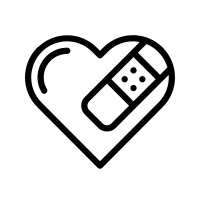 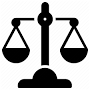 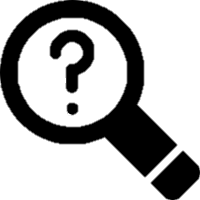 JUSTISA FORMÁL
INVESTIGASAUN
LOKE KANEK FALI
DEZAFIU BA ASESU JUSTISA
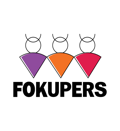 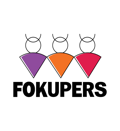 Solidariedade Koletivu
Luta ba Mudansa Luta ita hotu Nian